Melanie GrayHead of EducationCMC departmentFaculty of Media and CommunicationsIndustry competitions: embedding them in student assessment
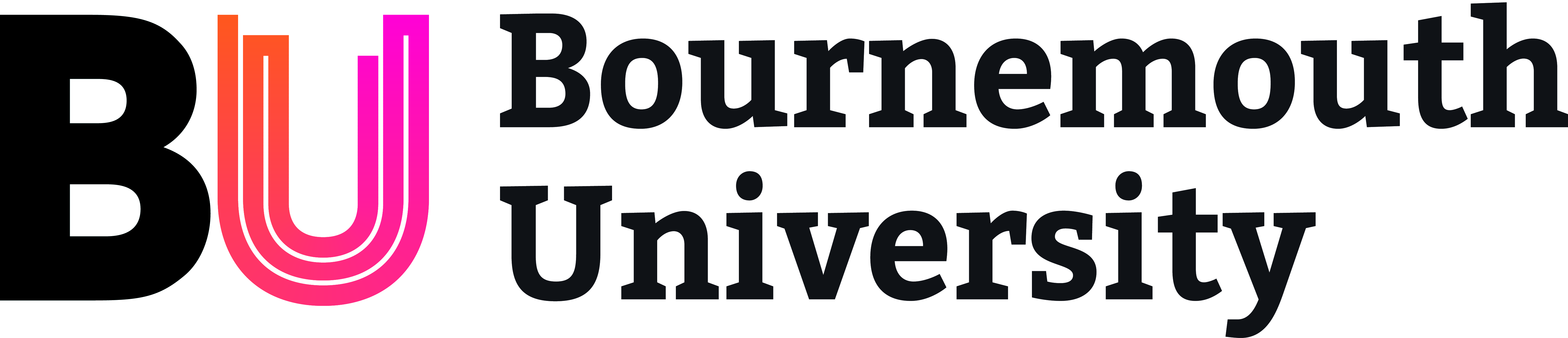 Industry competitions: embedding them in student assessment
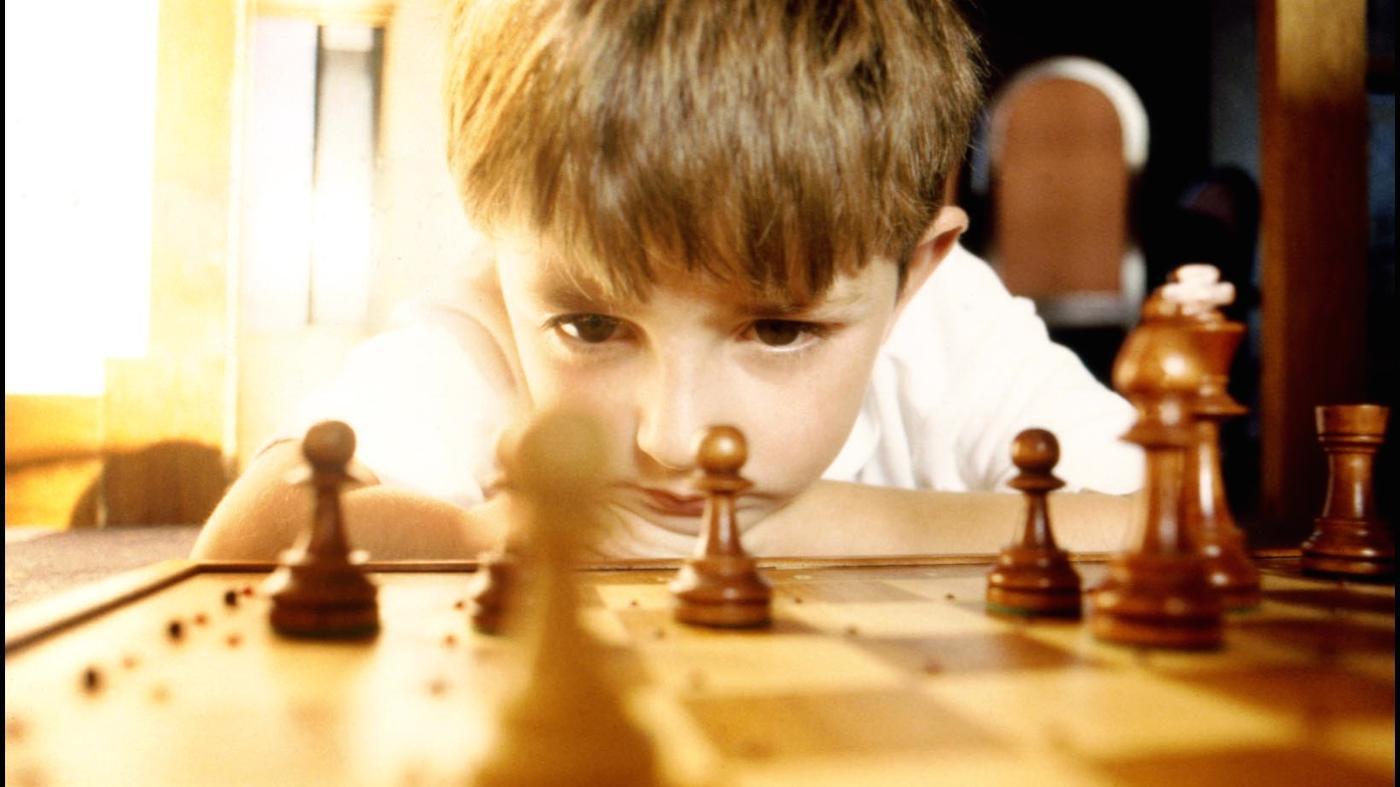 About you

Your interest in this area
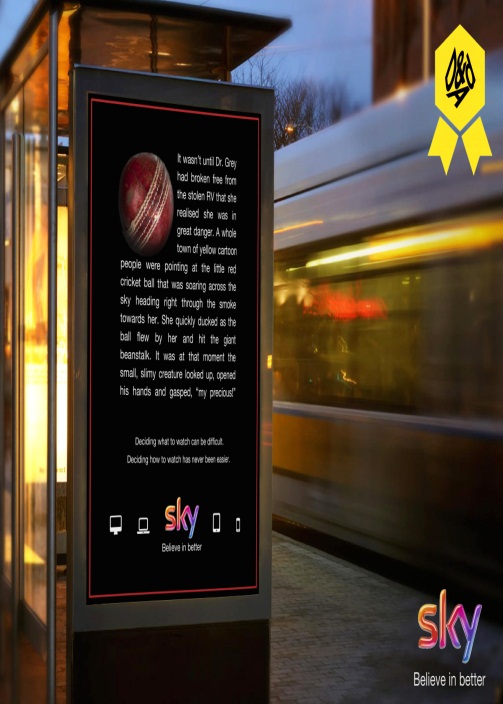 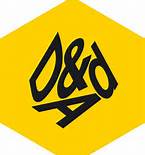 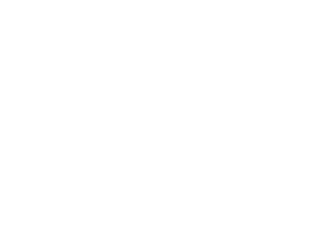 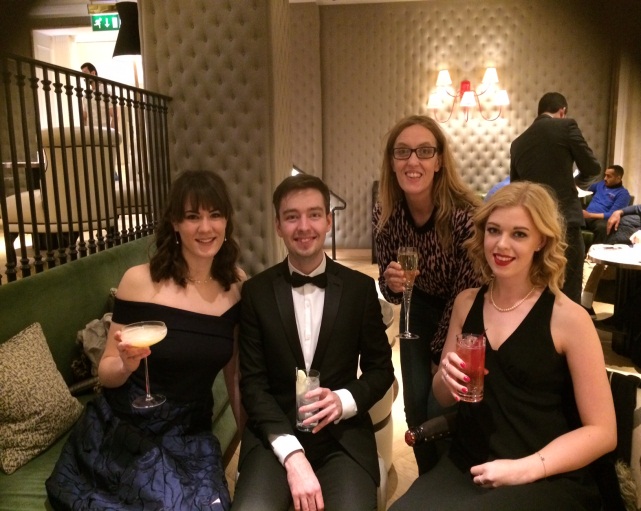 Ross Nance won Best of Year award in the 2014 D&AD New Blood Awards.
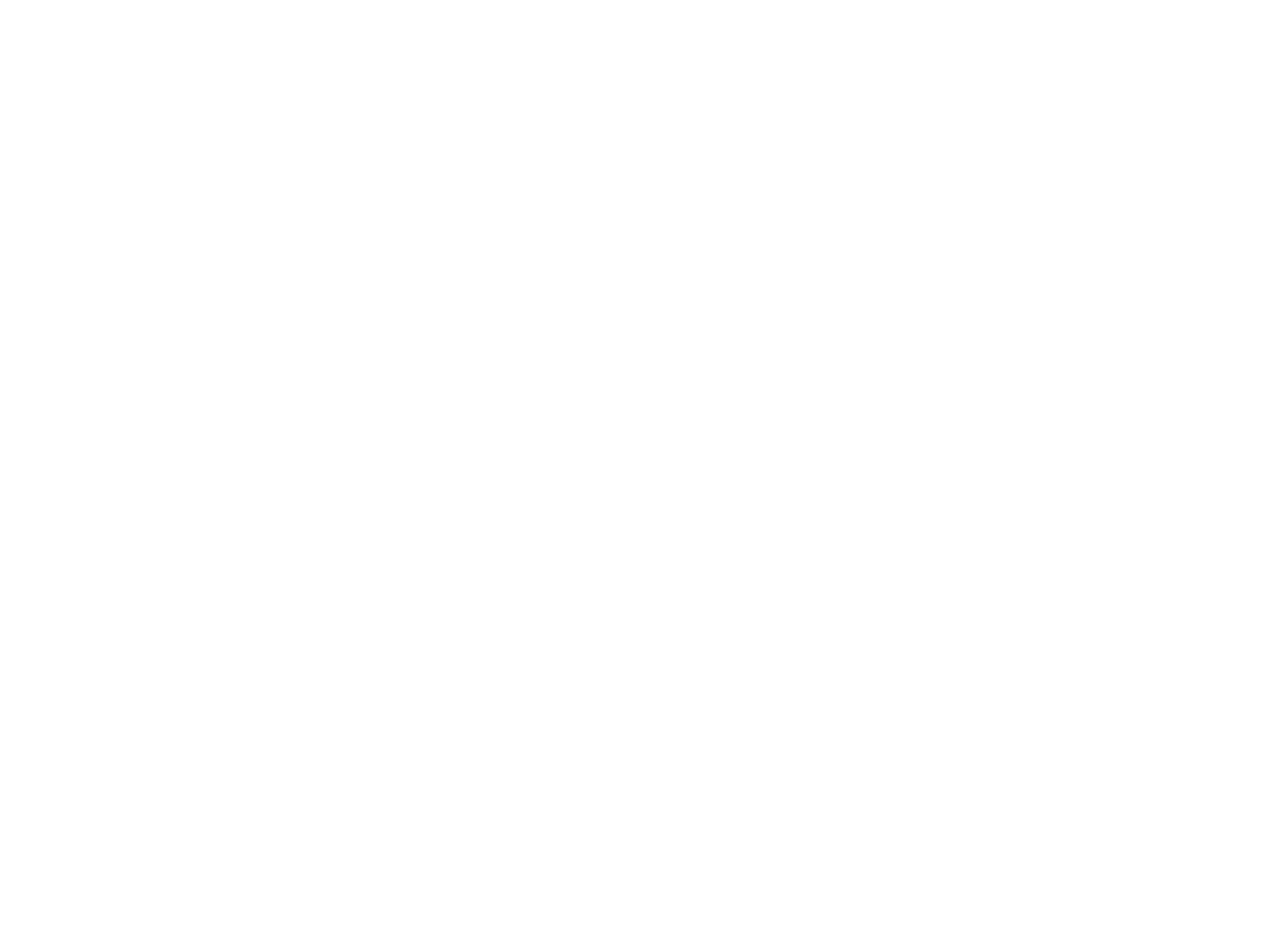 Bournemouth Advertising students scoop top student award

Team 'fellow' won the
 annual EdCom student 
competition!!!
 
90 student teams entered
2 teams from Bournemouth
 reached the final
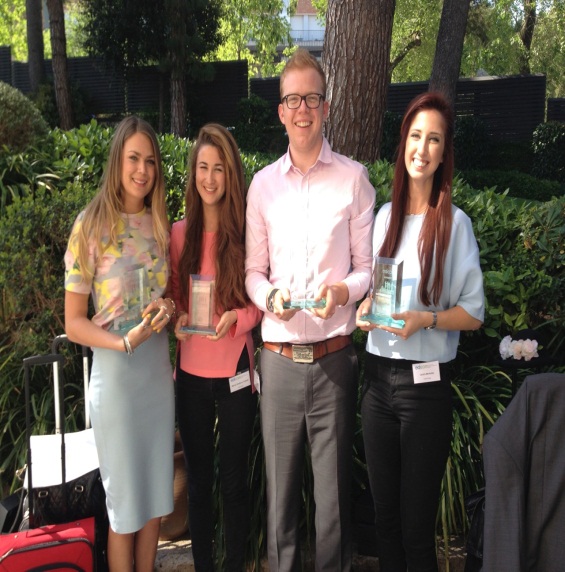 2017 finalists
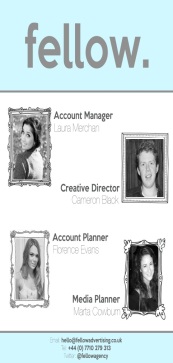 Psychological Transformation evident in those that indicated high levels of engagement and satisfaction with the learning approach (Barnet 1997)
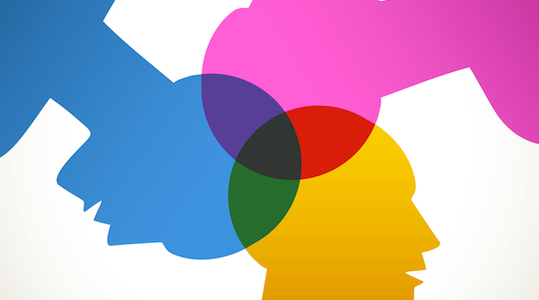 It was both challenging and rewarding in equal measure, allowing me to discover ambition and determination I never knew I possessed. Thank you so much for getting us involved in this
FINDING
In order to embed industry competitions you need to find some for your students to enter

So…how do we FIND them??
[Speaker Notes: Evidence:
208 documents with brand co-creation as search parameter – all reviewed
General co-creation literature – over 700 pieces identified, top 200 reviewed and all from 2016/17
Brand identity literature
Brand management literature from turn of 20th century

Body of literature exists across these constructs, some more newly developed (brand co-creation) others with a longer history (brand management and brand identity) however, very limited exploration into how the constructs interplay and particularly in the context of the media industry. See recent work of Nando Malmelin and Mikko villi (2017) looking at co-creation in the context of magazine media brands, and the work of Anna Viljakainen and Marja Toivonen (2014) again in the magazine publishing area.]
MATCHING
We need to ensure any competitions we embed fit with our teaching aims
[Speaker Notes: Evidence:
208 documents with brand co-creation as search parameter – all reviewed
General co-creation literature – over 700 pieces identified, top 200 reviewed and all from 2016/17
Brand identity literature
Brand management literature from turn of 20th century

Body of literature exists across these constructs, some more newly developed (brand co-creation) others with a longer history (brand management and brand identity) however, very limited exploration into how the constructs interplay and particularly in the context of the media industry. See recent work of Nando Malmelin and Mikko villi (2017) looking at co-creation in the context of magazine media brands, and the work of Anna Viljakainen and Marja Toivonen (2014) again in the magazine publishing area.]
MATCHING
-Programmescope
-UNIT AIM
-ILOs
EXACTING
To ensure success it needs to work for both students and staff

HOW?....overcoming issues and tensions
A combination of competitive and collaborative learning provides high levels of performance, motivation and a greater student engagement. (Tauer & Harackiewicz 2004).
Competition and its use within learning can be seen as an effective way to motivate and increase student satisfaction (L Regueras et al 2008).
It really motivated us to get involved in a competition. 
We all wanted to do well.
It was brilliant to see our work having real relevance.
Further exploration
Further research
Future workshops and support
[Speaker Notes: Qua]
Thank you
Melanie Graymgray@bournemouth.ac.uk